Offloading OpenVMS RMS data for Business Intelligence using CDC and Data Replication
 Menachem Brouk, Regional Director, Attunity
Menachem.Brouk@attunity.com
www.attunity.com
About Attunity
Real-time data integration & event capture
+15 years of expertise in data/legacy integration
Worldwide operations with offices in US, Europe and Asia
Corporate
CDC and Operational Data Replication
Data Connectivity and Federation
Legacy Adapters and Web Services
Products
Hundreds direct customers worldwide
Technology of choice for HP, Microsoft, Oracle, IBM, ...
Thousands via OEM partners
Customers
2
Agenda
Offloading Data for BI – Enabling Technologies
RMS CDC – Attunity Stream for RMS
RMS Data Replication – Attunity RMS-CDC for SSIS
Summary + Q&A
3
Offloading RMS Data for BI
Copy RMS data into a relational database
As frequently as needed
With little impact on the OpenVMS system
SQL, JDBC, & Reporting tools
RMS
Relational
Database
Initial full load
Replication
/ETL Server
Load and apply
Incremental CDC
4
Customer Example
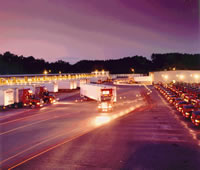 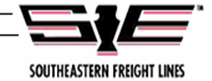 Privately-held trucking company, specializing in next day and second day service. The company’s dedication to process improvement is represented by over 285 quality awards.
RMS
1) R/O
Oracle Rdb
COBOL R/W
CDC
RMS
2) R/W
RMS
.
.
.
Enabling Technologies
Change Data Capture (CDC) is a data integration technology that captures and delivers only the changes made to enterprise data sources. It enables real-time and efficient data integration/replication.
CDC
Data Replication creates a copy of one data source in another, periodically or in real-time. Replication employs CDC to replicate changes from source to target efficiently and in real-time.
Replication
Drivers for CDC and Replication
Demand for real-time data
Increasing data volumes
Shrinking batch windows
Pressure to reduce cost 
Reduce risks of failing long batch jobs
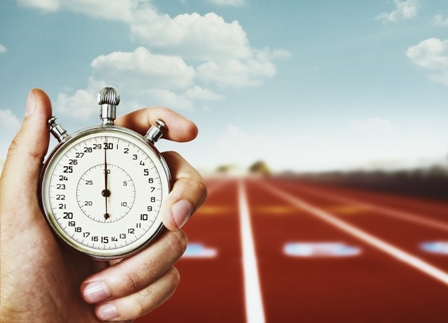 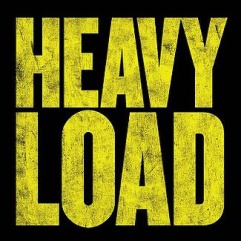 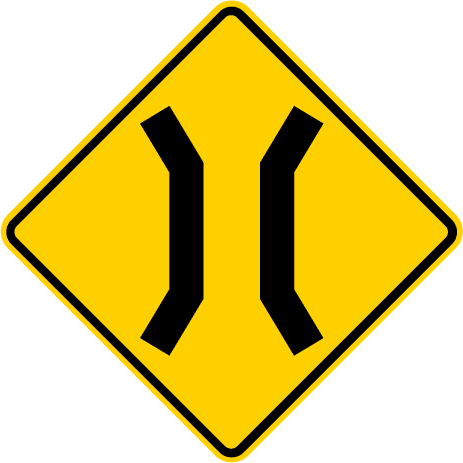 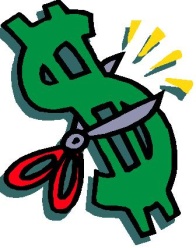 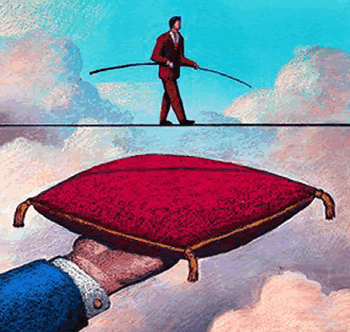 7
Use Cases for CDC and Replication
Offload Production Data for BI
Create a copy for reporting
Stage data for data warehousing

Maintain Consistency across Operational DBs
Keep data integrity
For application integration and MDM (master data management)

Data Migration/Upgrade
Sync with production following initial set-up
Enable fail-back
8
Challenges for CDC and Replication
Low Impact on existing applications
Achieving minimal/no changes to existing applications
Achieving low overhead on resources

“Hierarchical Record” to relational mapping
Defining a relational schema for the RMS structures
Applying RMS changes appropriately to the relational tables

Complexity/Cost
Making it simple, automated
Low cost of ownership
9
Agenda
Offloading Data for BI – Enabling Technologies
RMS CDC – Attunity Stream for RMS
RMS Data Replication – Attunity RMS-CDC for SSIS
Summary + Q&A
10
CDC Approaches and Technologies
Traditional approaches – Intrusive/High Impact:
Use timestamps in extracts and file dumps
Extract and compare current data to its history
Use custom-built triggers

Attunity approach – Non Intrusive:
Log-based CDC
Low impact. Non-intrusive.
Efficient.
Reliable.
Scalable.
11
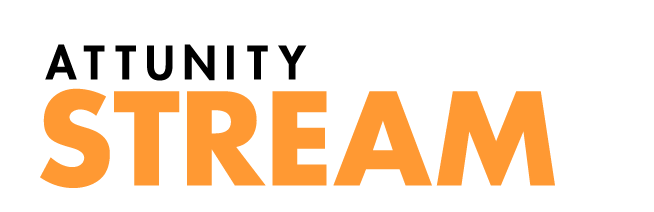 Attunity Stream for RMS
Log-based CDC for RMS files
OpenVMS (Alpha/Itanium)
Windows, UNIX
ETL/BI
BPEL, BPM
RMS
CDC Capture
CDC Router
JMS
JMS
Publisher
ESB
CEP
Change
Tables
12
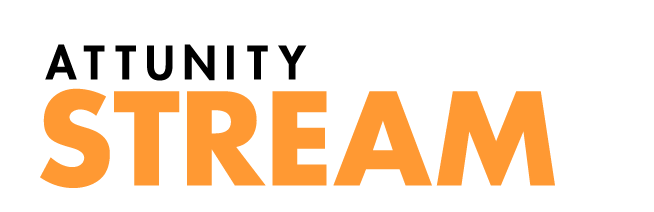 Key Capabilities
Log-based CDC
Filter Changes (by file, operation, …)
Flexible Change Delivery (periodic, continuous)
Interfaces to ETL and EAI Tools
Reliable Delivery and Recovery
Easy to Use
13
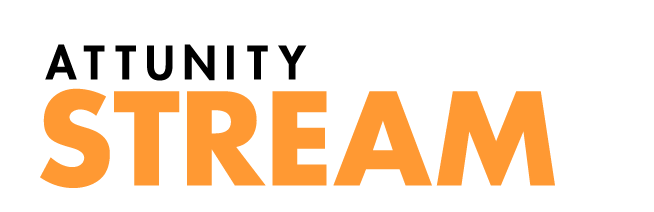 CDC for RMS
Unique service intercepts $RMS system services
Provides system wide capture of RMS changes 
No changes required to any RMS programs
Supports all RMS file types
Support OpenVMS clusters
Does not require RMS Journaling
High performance, low impact
Supports capturing changes on arrays in RMS records

Easy Configuration
GUI-based with wizards in the Attunity Studio
Metadata import available from many sources
14
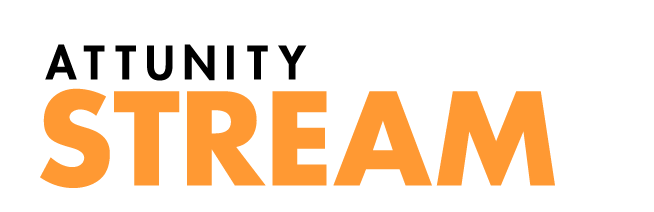 Metadata Import
Automatically define relational schema based on existing metadata
Automated imports available from:
COBOL
BASIC
FORTRAN
Oracle CDD
DIBOL
DATATRIEVE
…
RMS CDC Architecture - Overview
OpenVMS (Alpha/Itanium)
Windows, UNIX
RMS
CDC Capture
CDC Router
JMS
Publisher
Legacy
Process 2
Process 3
Process 1
Attunity
RMS Application
Change
Tables
RMS Intercept
RMS Logger
CDC Agent
RMS
RMS CDC Architecture – RMS Intercept
RMS Intercept – forms an envelope around the $RMS system service. Captures changes only for specified list of files.
Legacy
Process 2
Process 3
Process 1
Attunity
RMS Application
RMS Intercept
RMS Logger
CDC Agent
RMS
RMS CDC Architecture – RMS Logger
RMS Logger – a separate process which reads the intercepted changes from the intercept and writes them to the transient storage
Legacy
Process 2
Process 3
Process 1
Attunity
RMS Application
RMS Intercept
RMS Logger
CDC Agent
RMS
RMS CDC Architecture – Transient Storage
Transient Storage – a sequence of fixed size sequential files holding the captured changes. When one fills up, a new one is created.
Legacy
Process 2
Process 3
Process 1
Attunity
RMS Application
RMS Intercept
RMS Logger
CDC Agent
RMS
RMS CDC Architecture – CDC Agent
Attunity RMS CDC Agent – Async to the capture process, it reads changes from the transient storage and propagates them to the change processor off platform.
Legacy
Process 2
Process 3
Process 1
Attunity
RMS Application
RMS Intercept
RMS Logger
CDC Agent
RMS
RMS CDC Architecture
OpenVMS Cluster changes supported by capturing on each node and merging the streams.
RMS journaling not currently supported
Agenda
Offloading Data for BI – Enabling Technologies
RMS CDC – Attunity Stream for RMS
RMS Data Replication – Attunity RMS-CDC for SSIS
Summary + Q&A
22
Attunity RMS-CDC for SSIS
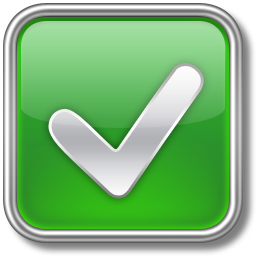 Complete solution for data replication
Initial Load + Incremental Load
Supports any target (e.g. Oracle/Rdb, SQL Server,...)
Monitoring and Control

Leverage CDC for incremental load
Log-based RMS CDC
Synchronized with Initial Load
Granular scheduling

Easy to Use
Design-time with wizards in BIDS/Visual Studio
Automatic generation of metadata and packages
Runtime uses standard SSIS packages
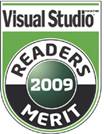 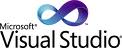 23
Attunity RMS-CDC for SSISProduct Components
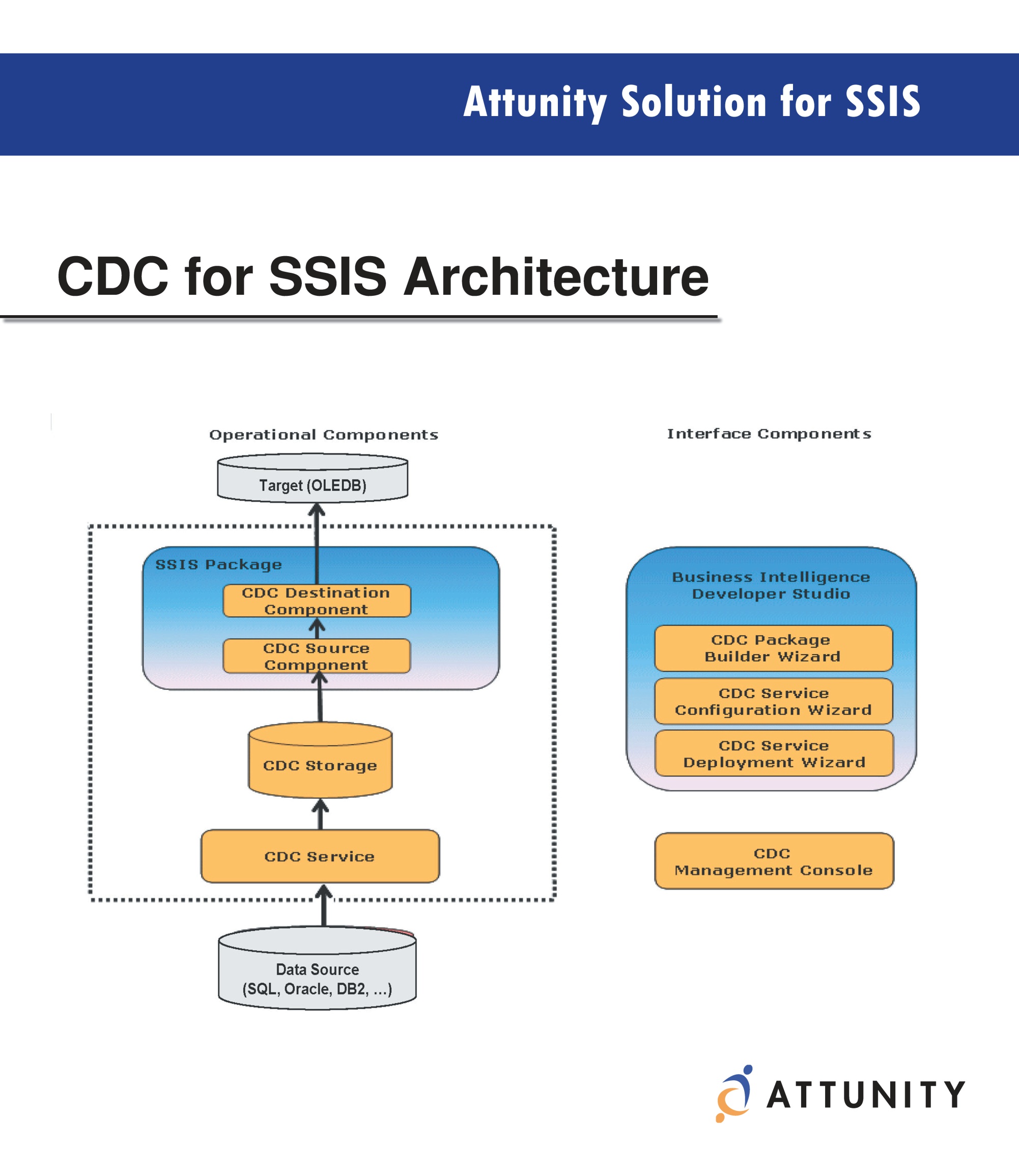 RMS
24
Agenda
Offloading Data for BI – Enabling Technologies
RMS CDC – Attunity Stream for RMS
RMS Data Replication – Attunity RMS-CDC for SSIS
Summary + Q&A
25
Summary
Offload RMS data for reporting and BI
Simplify data migration and modernization projects
Synchronize RMS with other data sources
Extract RMS data efficiently and in real-time
Eliminate batch windows required to move RMS data
26
Thank You!Menachem.Brouk@attunity.comwww.attunity.com